EEEFM Professora Filomena Quitiba
Estudando pro ENEM
de forma invertida!
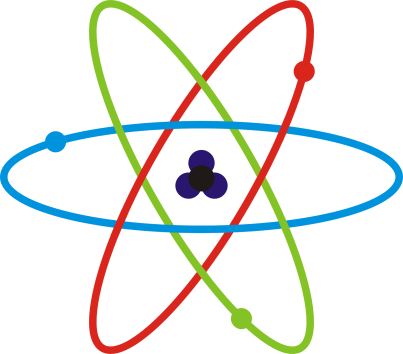 Aluno: Luciano Ribeiro da Silva
Turma: 2M03
Disciplina: Física
Professor: Lucas Antônio Xavier
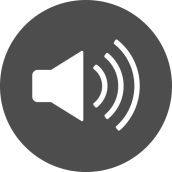 Mapa Conceitual
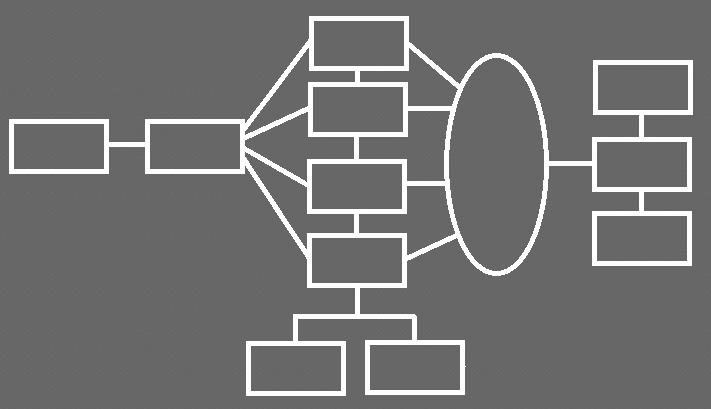 Wiki Pédia
procura
Podcast
Mapa
Conceitual
para
caminho
enviar
ENEM 2012
      Q. 66
Trabalho
conteúdo
e-mail
Aprendizagem
Cinemática
avaliação
utilidade
Nota
Máxima
Computador
acessórios
software
Micro-
  fone
Power
 Point
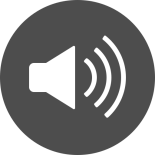 Cinemática
Ramo da física que se ocupa da descrição dos movimentos dos corpos, sem se preocupar com a análise de suas causas. Geralmente trabalha-se aqui com partículas ou pontos materiais, corpos em que todos os seus pontos se movem de maneira igual (mesma velocidade, com a mesma orientação) e em que são desprezadas suas dimensões em relação ao problema.
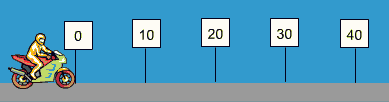 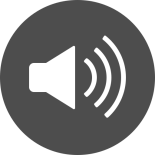 ENEM 2012 – 1 Dia – Questão 66
Uma empresa de transporte precisa efetuar a entrega de uma encomenda o mais breve possível. Para tanto, a equipe de logística analisa o trajeto desde a empresa até o local da entrega. Ela verifica que o trajeto apresenta dois trechos de distâncias diferentes e velocidades máximas permitidas diferentes. No primeiro trecho, a velocidade máxima permitida é de 80 km/h e a distância a ser percorrida é de 80 km. No segundo trecho, cujo comprimento vale 60 km, a velocidade máxima permitida é 120 km/h. Supondo que as condições de trânsito sejam favoráveis para que o veículo da empresa ande continuamente na velocidade máxima permitida, qual será o tempo necessário, em horas, para a realização da entrega?
a) 0,7           b) 1,4                            d) 2,0           e) 3,0
c) 1,5
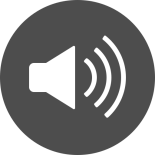 Resolução
V₁ = △S₁
____
△t₁
80 = 80
___
>
△t₁ = 1,0h
△ttotal = △t₁ + △t₂
△t₁
1,0h + 0,50h
△ttotal= 1,5h
V₂ = △S₂
____
△t₂
120 = 60
___
>
△t₂ = 0,50h
△t₂
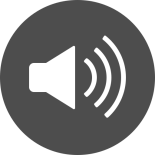 Fim!